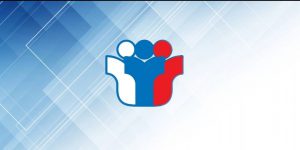 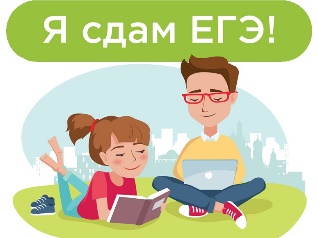 Сдать ЕГЭ про100! Из первых уст: актуальные и яркие факты о ходе подготовки к ГИА в городе Сочи
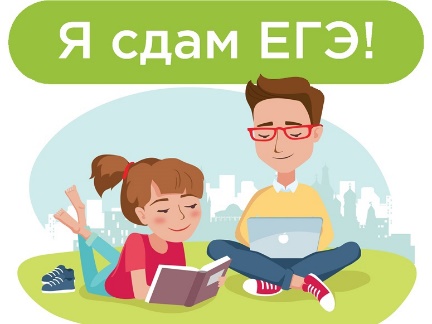 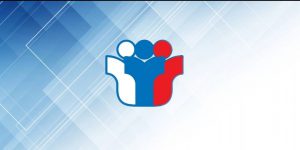 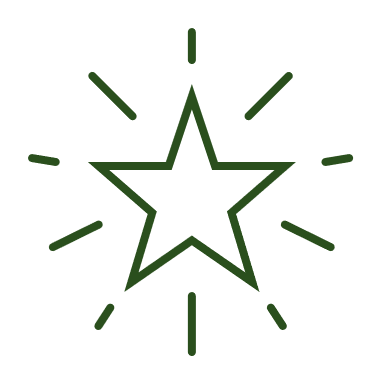 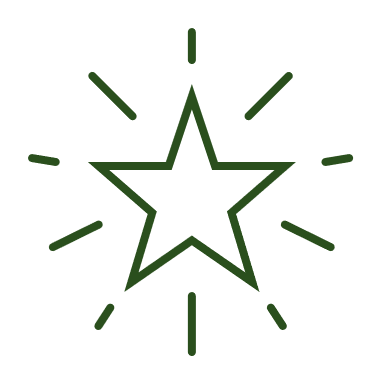 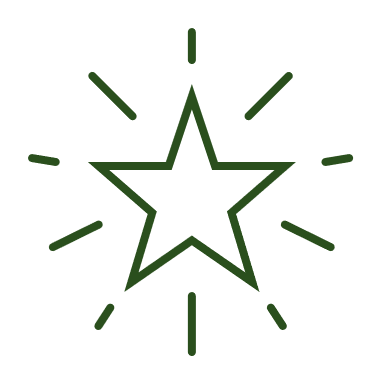 Без сомнения, единый государственный экзамен (ЕГЭ) является важнейшим этапом в жизни каждого выпускника. Этот момент полон стремления к успеху, надеждам и переживаниям, но многие будущие выпускники иногда заблуждаются и верят в то, что сдать ЕГЭ на высокие баллы - не такая уж и сложная задача!
Развеем мифы и заблуждения, опираясь на актуальные и яркие факты о ходе подготовки к государственной итоговой аттестации - прямо из первых уст от выпускников и педагогов МОБУ гимназии №15 им. Н.Н. Белоусова!
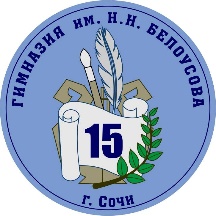 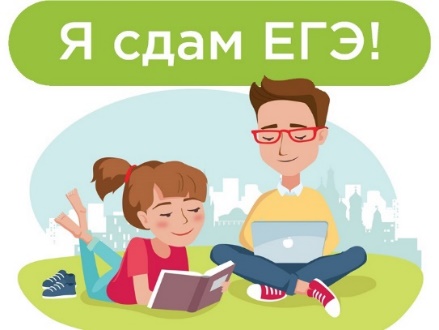 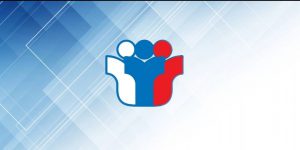 Предлагаем вашему вниманию несколько шагов для успешной сдачи ЕГЭ
01
02
03
04
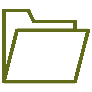 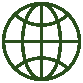 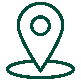 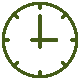 Использование разных источников информации: текстов, статей, видеоуроков и других актуальных источников информации поможет углубить свои знания и максимально подготовиться к экзамену. Лучше использовать несколько источников, чтобы получать максимум информации и разносторонне развивать свои навыки, а помогут вам в этом различные информационные ресурсы, например, в социальной сети «ВКонтакте» вы найдете множество официальных страниц и групп для подготовки к ЕГЭ.
По словам успешно сдавших ЕГЭ, обязательным элементом подготовки является выполнение типовых тестов и тренировочных заданий на основе прошлогодних экзаменационных материалов с которыми можно ознакомиться на сайте Федеральной службы по надзору в сфере образования и науки https://obrnadzor.gov.ru/navigator-gia/materialy-dlya-podgotovki-k-ege/ и (или) Федерального института педагогических измерений https://fipi.ru/ege.
Регулярные занятия – залог успеха. Один из основных факторов успеха на ЕГЭ - это регулярная и целенаправленная подготовка. Важно понимать, что способность к предмету и правильный подход к занятиям – это успех на 70%. Оставшиеся 30% - это усидчивость, целеустремленность и упорство. Результаты тех, кто готовится постоянно и ставит перед собой конкретные цели, на порядок выше, чем тех, кто относится к делу без должного энтузиазма.
С ходом подготовки к ЕГЭ можно познакомиться здесь https://vk.com/rosobrnadzor. Кроме того, не забываем посещать страницы и следить за информацией своей школы и управления по образованию и науке города Сочи.
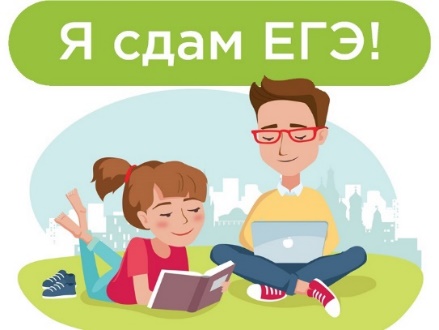 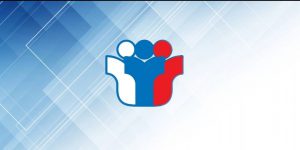 Предлагаем вашему вниманию несколько шагов для успешной сдачи ЕГЭ
05
06
07
08
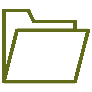 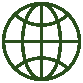 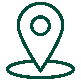 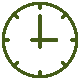 Самоанализ и корректировка плана подготовки. Процесс подготовки к ЕГЭ должен быть планомерным и гибким одновременно. Самоанализ, не стесняясь признавать свои ошибки, позволит своевременно корректировать план подготовки и делать акцент на слабых местах. Таким образом, подготовка становится максимально результативной и эффективной.
Организация своего рабочего пространства. Для успешной подготовки к ЕГЭ не менее важно создать комфортную рабочую обстановку. Работа в спокойной обстановке, без лишних отвлечений и раздражителей, позволяет сконцентрироваться на учебе и быстро усвоить новую информацию.
Поставьте перед собой цель, которая вам по силам. Пусть достижения не всегда совпадают с идеалом, зато они ваши личные. Будьте уверены: каждому, кто учился в школе, по силам сдать ЕГЭ. Подготовившись должным образом, вы обязательно сдадите экзамен! Успехов вам!
И помним, что экзаменационная кампания – это серьезное испытание, требующее не только знаний, но и правильного психологического настроя и режима дня!
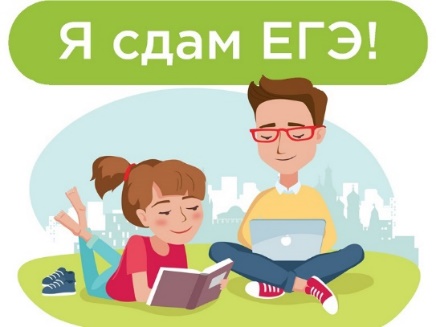 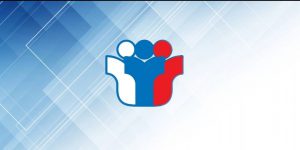 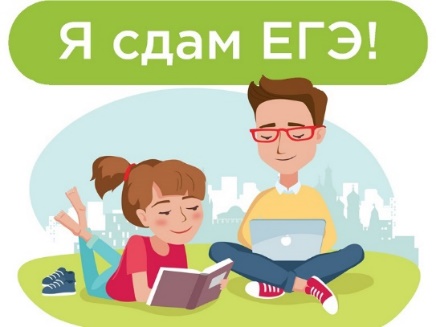 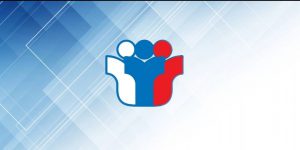 «горячая линия»
Муниципальная «горячая линия» ЕГЭ 
+7(862) 264-65-96, +7(862) 264-40-85 


Региональная «горячая линия» ЕГЭ 
8 (918) 189-99-02
СПАСИБО